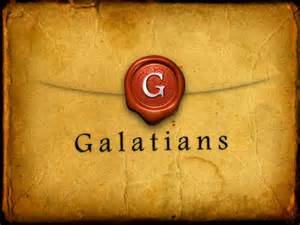 CHAPTER 4
SONS AND HEIRS
GALATIANS 3:26-29

For you are all sons of God through faith in Christ Jesus. 27 For as many of you as were baptized into Christ have put on Christ. 28 There is neither Jew nor Greek, there is neither slave nor free, there is neither male nor female; for you are all one in Christ Jesus. 29 And if you are Christ’s, then you are Abraham’s seed, and heirs according to the promise.
HEIRS OF GOD
GALATIANS 4:1-7
Now I say that the heir, as long as he is a child, does not differ at all from a slave, though he is master of all, but is under guardians and stewards until the time appointed by the father. 

Even so we, when we were children, were in bondage under the elements of the world. But when the fullness of the time had come, God sent forth His Son, born of a woman, born under the law, to redeem those who were under the law, that we might receive the adoption as sons.

And because you are sons, God has sent forth the Spirit of His Son into your hearts, crying out, “Abba, Father!” 7 Therefore you are no longer a slave but a son, and if a son, then an heir of God through Christ.
FEAR FOR THE CHURCH OF GALTIA
GALATIANS 4:8-20
But then, indeed, when you did not know God, you served those which by nature are not gods. 9 But now after you have known God, or rather are known by God, how is it that you turn again to the weak and beggarly elements, to which you desire again to be in bondage?  You observe days and months and seasons and years. I am afraid for you, lest I have labored for you in vain.

Brethren, I urge you to become like me, for I became like you. You have not injured me at all. 13 You know that because of physical infirmity I preached the gospel to you at the first. 14 And my trial which was in my flesh you did not despise or reject, but you received me as an angel of God, even as Christ Jesus. 15 What then was the blessing you enjoyed? For I bear you witness that, if possible, you would have plucked out your own eyes and given them to me. 16 Have I therefore become your enemy because I tell you the truth?

They zealously court you, but for no good; yes, they want to exclude you, that you may be zealous for them. But it is good to be zealous in a good thing always, and not only when I am present with you. My little children, for whom I labor in birth again until Christ is formed in you, 20 I would like to be present with you now and to change my tone; for I have doubts about you.
FLESH OR PROMISE
GALATIANS 4:21-31

Tell me, you who desire to be under the law, do you not hear the law?  

For it is written that Abraham had two sons: the one by a bondwoman, the other by a freewoman. But he who was of the bondwoman was born according to the flesh, and he of the freewoman through promise, which things are symbolic. For these are the two covenants: the one from Mount Sinai which gives birth to bondage, which is Hagar—  for this Hagar is Mount Sinai in Arabia, and corresponds to Jerusalem which now is, and is in bondage with her children— but the Jerusalem above is free, which is the mother of us all. For it is written:

“Rejoice, O barren, You who do not bear! Break forth and shout, You who are not in labor! For the desolate has many more children Than she who has a husband.”

Now we, brethren, as Isaac was, are children of promise.  But, as he who was born according to the flesh then persecuted him who was born according to the Spirit, even so it is now. Nevertheless what does the Scripture say? “Cast out the bondwoman and her son, for the son of the bondwoman shall not be heir with the son of the freewoman.” So then, brethren, we are not children of the bondwoman but of the free.
CHAPTER 5
MADE FREE THROUGH CHRIST
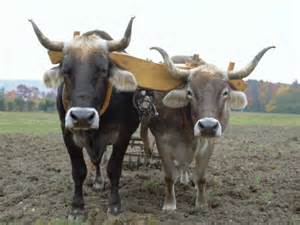 GALATIANS 5:1-6
Stand fast therefore in the liberty by which Christ has made us free, and do not be entangled again with a yoke of bondage. 2 Indeed I, Paul, say to you that if you become circumcised, Christ will profit you nothing. 

And I testify again to every man who becomes circumcised that he is a debtor to keep the whole law. 4 You have become estranged from Christ, you who attempt to be justified by law; you have fallen from grace. 5 For we through the Spirit eagerly wait for the hope of righteousness by faith. 6 For in Christ Jesus neither circumcision nor uncircumcision avails anything, but faith working through love.
LOVE FULFILLS THE LAW
You ran well. Who hindered you from obeying the truth? 8 This persuasion does not come from Him who calls you. 9 A little leaven leavens the whole lump. 10 I have confidence in you, in the Lord, that you will have no other mind; but he who troubles you shall bear his judgment, whoever he is.

And I, brethren, if I still preach circumcision, why do I still suffer persecution? Then the offense of the cross has ceased. I could wish that those who trouble you would even cut themselves off!

For you, brethren, have been called to liberty; only do not use liberty as an opportunity for the flesh, but through love serve one another. 14 For all the law is fulfilled in one word, even in this: “You shall love your neighbor as yourself.” 15 But if you bite and devour one another, beware lest you be consumed by one another!
WALK IN THE SPIRIT
I say then: Walk in the Spirit, and you shall not fulfill the lust of the flesh. 17 For the flesh lusts against the Spirit, and the Spirit against the flesh; and these are contrary to one another, so that you do not do the things that you wish. 18 But if you are led by the Spirit, you are not under the law.

Now the works of the flesh are evident, which are: adultery, fornication, uncleanness, lewdness, 20 idolatry, sorcery, hatred, contentions, jealousies, outbursts of wrath, selfish ambitions, dissensions, heresies, 21 envy, murders, drunkenness, revelries, and the like; of which I tell you beforehand, just as I also told you in time past, that those who practice such things will not inherit the kingdom of God.

But the fruit of the Spirit is love, joy, peace, longsuffering, kindness, goodness, faithfulness, gentleness, self-control. Against such there is no law. 24 And those who are Christ’s have crucified the flesh with its passions and desires. 25 If we live in the Spirit, let us also walk in the Spirit. 26 Let us not become conceited, provoking one another, envying one another.
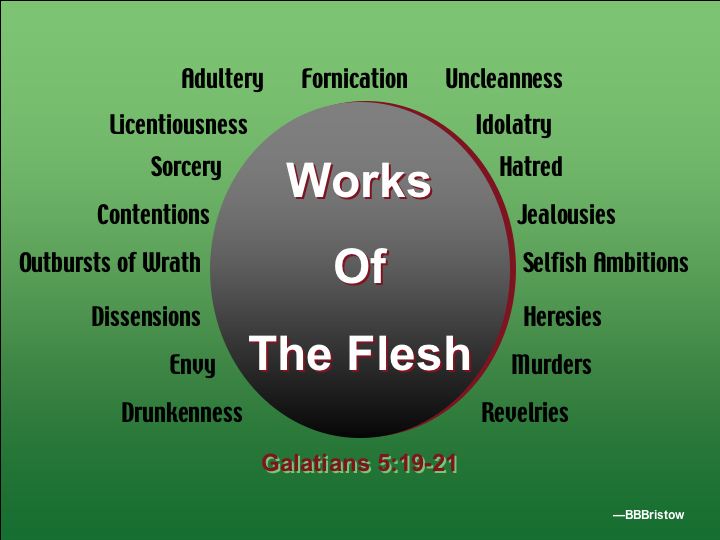 Jesus says in John 3:6, “That which is born of the flesh is flesh; and that which is born of the Spirit is spirit”. 

As Isaiah tells us in 64:6, “But we are all as an unclean thing, and all our righteousness are as filthy rags; and we all do fade as a leaf; and our iniquities, like the wind, have taken us away”  The works of the flesh bring nothing good. 

Jesus said in Matthew 7:20 “Wherefore by their fruits you shall know them.”
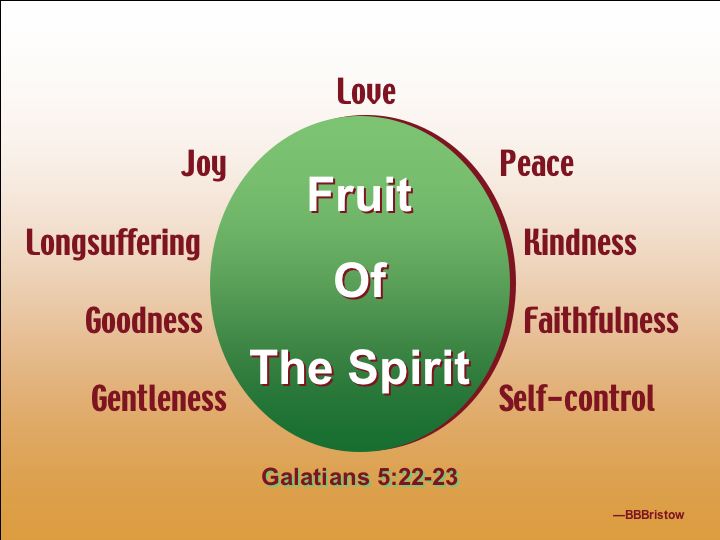 CHAPTER 6
SHARE BURDENS
GALATIANS 6:1-5

Brethren, if a man is overtaken in any trespass, you who are spiritual restore such a one in a spirit of gentleness, considering yourself lest you also be tempted. Bear one another’s burdens, and so fulfill the law of Christ. 

For if anyone thinks himself to be something, when he is nothing, he deceives himself. 4 But let each one examine his own work, and then he will have rejoicing in himself alone, and not in another. 5 For each one shall bear his own load.
BE GENEROUS AND DO GOOD
GALATIANS 6:6-10

Let him who is taught the word share in all good things with him who teaches.

Do not be deceived, God is not mocked; for whatever a man sows, that he will also reap. 8 For he who sows to his flesh will of the flesh reap corruption, but he who sows to the Spirit will of the Spirit reap everlasting life. 

And let us not grow weary while doing good, for in due season we shall reap if we do not lose heart. Therefore, as we have opportunity, let us do good to all, especially to those who are of the household of faith.
GLORY ONLY IN THE CROSS
GALATIANS 6:11-15

See with what large letters I have written to you with my own hand! 12 As many as desire to make a good showing in the flesh, these would compel you to be circumcised, only that they may not suffer persecution for the cross of Christ. 13 For not even those who are circumcised keep the law, but they desire to have you circumcised that they may boast in your flesh. 

But God forbid that I should boast except in the cross of our Lord Jesus Christ, by whom the world has been crucified to me, and I to the world. 15 For in Christ Jesus neither circumcision nor uncircumcision avails anything, but a new creation.
BLESSING AND PLEA
GALATIANS 6:16-18

And as many as walk according to this rule, peace and mercy be upon them, and upon the Israel of God.

From now on let no one trouble me, for I bear in my body the marks of the Lord Jesus.

Brethren, the grace of our Lord Jesus Christ be with your spirit. Amen.